プロジェクト管理マイルストーン チャート テンプレート
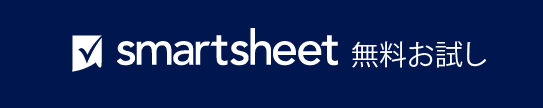 マイルストーン 1
マイルストーン 2
マイルストーン 3
マイルストーン 4
マイルストーン 5
マイルストーン 6
マイルストーン 7
マイルストーン 8
マイルストーン 9
マイルストーン 10
マイルストーン 11
説明
説明
説明
説明
説明
説明
説明
説明
説明
説明
説明
プロジェクト準備
1
2
3
4
5
6
7
8
9
10
11
期日
期日
期日
期日
期日
期日
期日
期日
期日
期日
期日
0000/00/00
0000/00/00
0000/00/00
0000/00/00
0000/00/00
0000/00/00
0000/00/00
0000/00/00
0000/00/00
0000/00/00
0000/00/00
プロジェクト完了
プロジェクト管理マイルストーン チャートの例
マイルストーン 1
マイルストーン 2
マイルストーン 3
マイルストーン 4
マイルストーン 5
マイルストーン 6
マイルストーン 7
関係者の承認
財務計画承認
チーム メンバーにプロジェクトを共有/プレゼン
タスクの割り当て
ベータ テスト 1.0
ベータ テスト 2.0
サービス開始
プロジェクト準備
1
2
3
4
5
6
7
期日
期日
期日
期日
期日
期日
期日
0000/00/00
0000/00/00
0000/00/00
0000/00/00
0000/00/00
0000/00/00
0000/00/00
プロジェクト完了